Elections communales 1952 ()
La sécurité sociale des travailleurs indépendants. Xème assemblée générale (Vienne, 3-7 juillet 1951) (260030)
May 20 2009 at 10:05:36
USC Grâce-Berleur (265129)
June 16 2009 at 4:06:51
Fonds J.- L. Decerf (265152)
June 16 2009 at 4:06:51
Fonds Jean Nihon (265154)
June 16 2009 at 4:06:38
Fonds Fédération liégeoise du POB/PSB/PS (265164)
June 16 2009 at 4:06:10
Fédération verviétoise du Parti socialiste   (265201)
June 17 2009 at 8:06:37
Fonds FMSS/Solidaris (265203)
June 17 2009 at 9:06:47
Fonds Femmes prévoyantes socialistes (265208)
June 17 2009 at 9:06:56
Fonds "Fonds de solidarité Truffaut-Delbrouck" (265211)
June 17 2009 at 9:06:29
Fonds Joseph Bovy (265234)
June 17 2009 at 9:06:23
Collection Henri Brenu (265244)
June 17 2009 at 9:06:08
Fonds Claude Dejardin (265254)
June 17 2009 at 10:06:01
Fonds Georges Dejardin (265256)
June 17 2009 at 10:06:57
Fonds Célestin Demblon (265275)
June 17 2009 at 10:06:02
Fonds Elisa Devlieger (265285)
June 17 2009 at 10:06:01
Fonds Alex Fontaine-Borguet (265293)
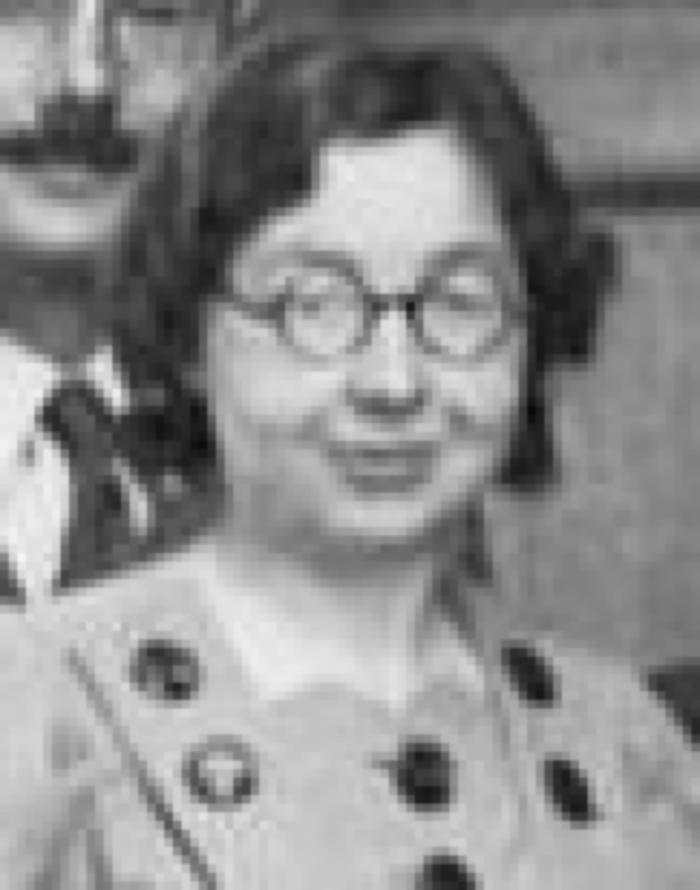 June 17 2009 at 11:06:37
Fonds Grévesse (265306)
June 17 2009 at 11:06:32
Fonds Hoebrechts (265313)
June 17 2009 at 11:06:16
Fonds Mathieu Kisselstein (265317)
June 17 2009 at 11:06:03
Fonds Alphonse Lapaille (265324)
June 17 2009 at 11:06:54
Fonds Christian Léonet (265329)
June 17 2009 at 12:06:10
Fonds Y. Loyen (265340)
June 17 2009 at 12:06:39
Fonds Hubert Rassart (265368)
June 17 2009 at 1:06:31
Exposition internationale de l'eau (Liège 1939) (265376)
June 17 2009 at 2:06:54
Fonds Christiane Wéry (265883)
June 18 2009 at 3:06:27
Fonds Jacques Yerna (265884)
June 18 2009 at 3:06:34
Collection chansons (265889)
June 18 2009 at 4:06:37
Collection gadgets et objets (265890)
June 18 2009 at 4:06:44
Collection photos (265894)
June 18 2009 at 4:06:46
Collection livrets ouvriers (265895)
June 18 2009 at 4:06:06
Collection électorale (266699)
June 24 2009 at 4:06:16
Fonds Georges Truffaut (269465)
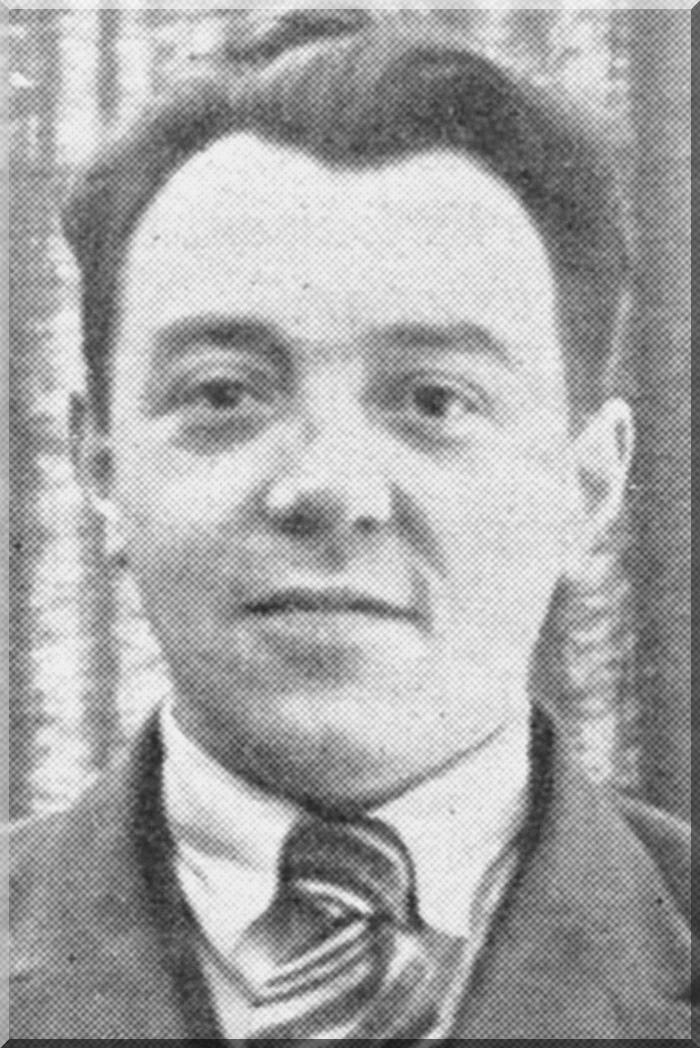 July 6 2009 at 3:07:01
Les conventions internationales du travail : mélanges Sauser-Hall (287284)
August 31 2009 at 8:08:34
L'extension de l'assurance obligatoire contre les accidents (287285)
August 31 2009 at 8:08:56
Le droit du travail en Espagne. Fascicule 4 (320320)
January 15 2010 at 2:01:06
Adlai E. Stevenson of Illinois : a portrait (323630)
January 29 2010 at 2:01:11
Problèmes du travail et politique sociale au Congo Belge (326513)
February 11 2010 at 1:02:41
Du mot d'ordre des Etats-Unis d'Europe. Le programme militaire de la Révolution prolétarienne (326676)
February 11 2010 at 1:02:41
Pour ou contre la limitation des naissances (326743)
February 11 2010 at 1:02:42
Musées de la ville de Liège (326958)
February 11 2010 at 1:02:42
Guide du visiteur aux musées Curtius et d'Assembourg : Archéologie et Arts décoratifs ( Publication extraordinaire de l'Institut Archéologique Liégeois ) (326962)
February 11 2010 at 1:02:42
La Hongrie par l'image (327058)
February 11 2010 at 1:02:43
Commentaires sur la Politique Economique du Gouvernement (327103)
February 11 2010 at 1:02:43
Europe A.B.C. : petit répertoire des idées, institutions et groupements européens (327491)
February 11 2010 at 1:02:44
Les Industriels Belges devant le plan Schuman (327514)
February 11 2010 at 1:02:44
Projet de statut de la communauté politique européenne. Travaux préparatoires (327539)
February 11 2010 at 1:02:44
Petite histoire de l'idée européenne (327619)
February 11 2010 at 1:02:44
L'équilibre économique internationale : nouveaux aspects de la théorie (328033)
February 11 2010 at 1:02:46
M.E. Duhring bouleverse la science : anti-Duhring. Tome 2, Economie politique (328093)
February 11 2010 at 1:02:46
La presse, le film et la radio pour enfants (328423)
February 11 2010 at 1:02:47
Elections communales d'octobre 1952 : propagande (328723)
February 11 2010 at 1:02:48
Dispositions légales en vigueur pour les élections communales (328746)
February 11 2010 at 1:02:48
Pour une paix durable (328915)
February 11 2010 at 1:02:49
Etude relative à l'évolution des salaires et appointements. (328977)
February 11 2010 at 1:02:49
Les salaires (328980)
February 11 2010 at 1:02:49
Les révolutions (337330)
March 8 2010 at 2:03:28
Collection Documents audiovisuels (340606)
March 17 2010 at 11:03:29
Fonds Marcel Lantin (407950)
November 8 2010 at 10:11:33
Fonds Paul Bolland (415264)
December 2 2010 at 3:12:20
Collection périodiques (449145)
January 10 2011 at 11:01:49
Fonds (et collections) d'archives d'institutions (526008)
February 18 2011 at 11:02:36
CREO (526145)
February 18 2011 at 11:02:55
Collection 2e Guerre mondiale (534186)
February 23 2011 at 11:02:02
Collection Dossiers biographiques (538106)
February 25 2011 at 10:02:16
La presse quotidienne et ses lecteurs : observation réalisée à Ougrée. Tome II (715265)
May 17 2011 at 4:05:41
Dossier Robert Hallez (736905)
May 27 2011 at 2:05:12
Hubert Lapaille (764945)
June 15 2011 at 2:06:15
Divers (765125)
June 15 2011 at 2:06:24
Les hommes au travail (777065)
June 20 2011 at 3:06:17
Crise de l'école américaine (793545)
June 24 2011 at 11:06:15
L'avenir du travaillisme : nouveaux essais fabiens (794246)
June 24 2011 at 1:06:12
Réflexions sur la sociologie du travail (825705)
July 12 2011 at 9:07:59
Aspects sociaux du problème de la productivité (832365)
July 14 2011 at 12:07:16
Les problèmes de main-d'oeuvre dans la communauté européenne du charbon et de l'acier (834005)
July 15 2011 at 9:07:52
La convention européenne des droits de l'homme (932585)
August 29 2011 at 1:08:58
Lettre ouverte à M.M. Paul-Henri Spaak et Max Buset (953745)
September 1 2011 at 10:09:39
Ces enfants qui ont failli... : contribution à l'étude du chapitre II de la loi du 15 mai 1912 : réflexions sur le problème de la délinquance et de l'inadaptation des enfants et des adolescents : action judiciaire, éducative et sociale (961446)
September 5 2011 at 9:09:50
Les services nationaux de santé à l'étranger (980325)
September 12 2011 at 11:09:30
Dialectique de la nature (990106)
September 15 2011 at 4:09:47
Collection Coopératrices (1013046)
September 22 2011 at 12:09:45
Les deux régimes d'allocations familiales : réforme ou révision ? (1016067)
September 23 2011 at 9:09:24
La Haute aurorité de la vallée du Tennessee = Tennessee Valley Authority (1028786)
October 6 2011 at 9:10:18
Les conseils d'entreprise : législation - doctrine - jurisprudence (1076885)
October 24 2011 at 2:10:08
Guide pour les élections communales (1151125)
November 15 2011 at 1:11:04
Philosophie morale (1154707)
November 16 2011 at 11:11:03
Alexandre le Grand (1169191)
November 23 2011 at 4:11:16
Let op hun daden : de daden der tweede kamer-fractie der partij van de arbeid van de bevrijding af tot 1 April 1952 : vol. 1. période 20 novembre 1945 t/m december 1949 (1229867)
December 16 2011 at 11:12:59
Fonds Juliette Vidal (1245365)
December 22 2011 at 2:12:08
Femmes socialistes (1273865)
January 9 2012 at 3:01:21
Femmes prévoyantes socialistes (1273905)
January 9 2012 at 3:01:44
Politique familiale (1274106)
January 9 2012 at 3:01:54
Femmes et travail (1274265)
January 9 2012 at 3:01:59
Pension et aménagement du territoire (1274366)
January 9 2012 at 3:01:21
Protection du consommateur (1274505)
January 9 2012 at 3:01:07
Pacifisme et internationalisme (1274566)
January 9 2012 at 3:01:08
Socialisme et vie politique (1274625)
January 9 2012 at 3:01:38
Comptes-rendus, conférences, congrès, discours, lois, rapports (1275005)
January 9 2012 at 4:01:49
Congrès (1275065)
January 9 2012 at 4:01:34
Discours (1275068)
January 9 2012 at 4:01:40
Rapports (1275105)
January 9 2012 at 4:01:28
Livres et brochures (divers éditeurs) (1275125)
January 9 2012 at 4:01:35
Périodiques isolés (1275405)
January 9 2012 at 4:01:20
Quelques aspects de la législation relative aux conseils d'entreprise (1281847)
January 10 2012 at 2:01:56
Résistance (1303409)
January 18 2012 at 9:01:47
Participation à des actes de résistance (1303431)
January 18 2012 at 9:01:22
Front de l'indépendance (1303433)
January 18 2012 at 9:01:49
Correspondances (1303440)
January 18 2012 at 9:01:24
Le Monde Du Travail (1303445)
January 18 2012 at 9:01:43
Presse et édition socialistes (1303468)
January 18 2012 at 9:01:49
Après-guerre (1303489)
January 18 2012 at 9:01:30
Comité d'aide aux ex-prisonniers soviétiques (1303497)
January 18 2012 at 9:01:43
Fonds de solidarité Truffaut-Delbrouck (1303499)
January 18 2012 at 9:01:34
Politique familiale des communes (1485148)
February 23 2012 at 10:02:12
Le Capital : critique de l'économie politique. Livre deuxième : Le procès de circulation du capital. 1 : Les métamorphoses du capital et leur cycle : la rotation du capital (1510545)
March 5 2012 at 12:03:01
Principes et méthodes de travail (1530499)
March 13 2012 at 10:03:18
Confrontation : doctrines, déviations, expériences, espérances (1530770)
March 13 2012 at 11:03:53
Une expérience de résorption du chômage (1533089)
March 14 2012 at 11:03:26
L'accroissement de la productivité (1540985)
March 20 2012 at 9:03:38
Parti communiste de Yougoslavie (1561449)
March 26 2012 at 10:03:47
Rapports présentés au Congrès administratif des 22 et 23 mars 1952 (1577188)
April 2 2012 at 3:04:08
Peuples au travail : travail-ouvriers-patrons-capital-Etat (1615586)
April 17 2012 at 11:04:47
Peuples au travail : travail-ouvriers-patrons-capital-Etat (1616267)
April 17 2012 at 12:04
Lénine en Suisse (1635825)
April 24 2012 at 9:04:56
Commentaire du contrat de travail selon le code fédéral des obligations (1735326)
May 31 2012 at 11:05:01
Science et vie : magazine mensuel des sciences et de leurs applications et la vie moderne (1735606)
May 31 2012 at 11:05
Histoire de venise (1775526)
June 20 2012 at 8:06:01
Lutte des communistes de Yougoslavie pour la démocratie socialiste : rapport présenté au sixième Congrès du Parti communiste de Yougoslavie (1779086)
June 21 2012 at 11:06:01
Le chemin des tourments : trilogie. 2 : L'an dix-huit (1779425)
June 21 2012 at 12:06:01
Sur la vie et l'activité de Zivko Topalovic (1781508)
June 22 2012 at 1:06:19
Traité instituant la Communauté européenne de défense et de documents annexes (1782733)
June 25 2012 at 11:06:07
Les conseils d'entreprise en Belgique (1911445)
September 5 2012 at 3:09:24
Les annales de l'économie collective (1953065)
September 26 2012 at 9:09:40
Famille dans le bilan sociale de la Belgique : présentation des thèmes du Congrès général des 15-16 novembre 1952 (1969965)
October 8 2012 at 11:10:10
Matérialisme et empiriocriticisme : notes critiues sur une philosophie réactionnaire (1971446)
October 8 2012 at 4:10:29
Les expériences syndicales internationales des origines à nos jours (1972445)
October 9 2012 at 10:10:23
Onward to Socialism : IUSY Camp, Wien 1952 : Lebendiges IUSY-Programme : Ein Fotobuch (1981785)
October 15 2012 at 10:10:34
Le droit à l'éducation (2092267)
December 6 2012 at 1:12:57
Traité d'économie politique et d'histoire des doctrines économiques. I : notions fondamentales de l'économie politique et histoire des doctrines économiques (2116825)
December 18 2012 at 9:12:27
La raison de ma vie (2119225)
December 18 2012 at 4:12:18
Le socialisme: étude économique et sociologique (2119565)
December 19 2012 at 9:12:32
Informations et documents officiels de la commission constitutionnelle : décembre 1952 (2120946)
December 19 2012 at 2:12:38
Résolutions (2120986)
December 19 2012 at 2:12:27
Les préocupations culturelles de la Province de Hainaut et le bilan de l'expérience d'un demi-siècle (2235205)
February 5 2013 at 3:02:40
Confrontations : doctrines - déviations - expériences - espérances (2309985)
February 27 2013 at 4:02:57
Objectifs et norme supérieure de la sécurité sociale (2322905)
March 4 2013 at 4:03:55
Norme minimum de la sécurité sociale (2323067)
March 4 2013 at 4:03:56
Bandes audiovisuelles (2773745)
October 9 2013 at 6:10:36
Les problèmes économiques du socialisme en U.R.S.S. (2828765)
November 12 2013 at 11:11:56
Histoire du mouvement ouvrier français : tome premier : des origines à la révolte des canuts (2843147)
November 19 2013 at 3:11:12
Fonds Freddy Terwagne (2846465)
November 21 2013 at 8:11:33
Le service social : entraves - efficacité (2848445)
November 21 2013 at 2:11:20
Repères biographiques et portraits (3323425)
July 1 2014 at 11:07:37
Essor et développement de Liège et sa région (3323426)
July 1 2014 at 11:07:04
Jeunesse (3325685)
July 2 2014 at 9:07:24
Parcours militaire (3326286)
July 2 2014 at 10:07:58
Le socialiste (3326745)
July 2 2014 at 10:07:53
Vie privée (3326785)
July 2 2014 at 10:07:59
Portraits et hommages (3327105)
July 2 2014 at 11:07:24
Monument Tchantchès (3328046)
July 2 2014 at 2:07:02
Bains de la Sauvenière (3328085)
July 2 2014 at 2:07:11
Presse (3349870)
July 10 2014 at 4:07:50
Port autonome et Canal Albert (3349874)
July 10 2014 at 4:07:41
Le Grand Liège (3349875)
July 10 2014 at 4:07:28
Les divergences dans le mouvement ouvrier européen (3579345)
December 9 2014 at 9:12:22
Les enseignements de la commune : A la mémoire de la commune. (3580047)
December 9 2014 at 11:12:56
L'union soviétique et la question de l'unité allemande et du traité de paix avec l'Allemagne. (3580367)
December 9 2014 at 1:12:09
Histoire illustrée de la guerre de 1914 (3580730)
December 9 2014 at 2:12:22
Drapeaux "Prolétaire Hutois" (3752686)
March 26 2015 at 12:03:03
Drapeaux "Mutuelle les Prolétaires Hutois" (3752705)
March 26 2015 at 12:03:43
Registre de la correspondance : 1950-1956 / Indicateur tenu par le Secrétaire Communal (3753248)
March 26 2015 at 2:03:31
Conseil national de Protection de la jeunesse et Comité de Protection de la jeunesse (4027077)
October 20 2015 at 2:10:35
Condition féminine (4027232)
October 20 2015 at 2:10:42
Logement (4027351)
October 20 2015 at 3:10:51
Œuvre nationale de l'enfance (4027391)
October 20 2015 at 3:10:46
Médecine préventive (4027492)
October 20 2015 at 3:10:59
Fonds Louis Donnay  (4132640)
January 21 2016 at 3:01:11
Mélanges Georges Smets (4145533)
February 1 2016 at 12:02:40
Socialistische documenten (4145554)
February 1 2016 at 12:02:35
Lénine (4163168)
February 10 2016 at 10:02:06
In Place of Fear (4164048)
February 11 2016 at 2:02:34
Le statut des agents de l'Etat : arrêté royal du 2 octobre 1937 et arrêtés complémentaires (4179752)
February 22 2016 at 10:02:29
Lénine : inconnu (4234334)
March 31 2016 at 3:03:25
Théorie et pratique du communisme (4259910)
April 21 2016 at 4:04:44
Les intellectuels et la politique (4260433)
April 25 2016 at 9:04:11
Le problème des nationalités en Belgique (4262213)
April 25 2016 at 2:04:53
Le premier livre de J. M. Keynes, vu après quarante ans : la monnaie et les finances de l'Inde (1913) ou la théorie monétaire et l'étalon-or à la veille de la première guerre mondiale (4565532)
November 22 2016 at 11:11:07
1er mai à Liège : manifestation (ARC-C AFF MAI 0044)
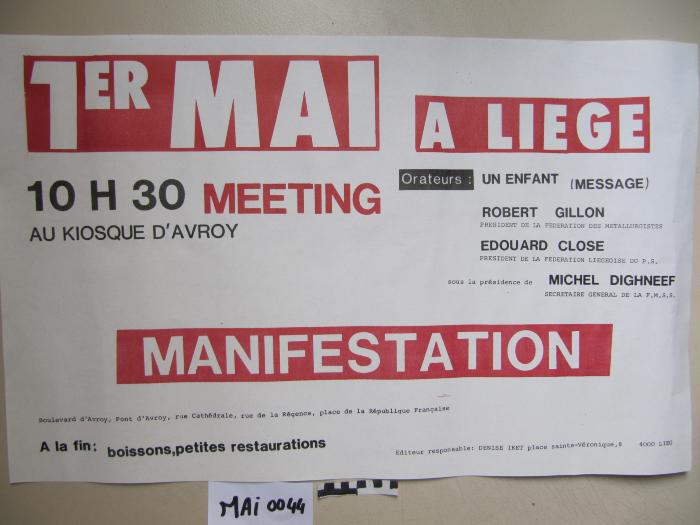 Le 1er mai c'est aussi l'affaire des jeunes (ARC-C AFF MAI 0046)
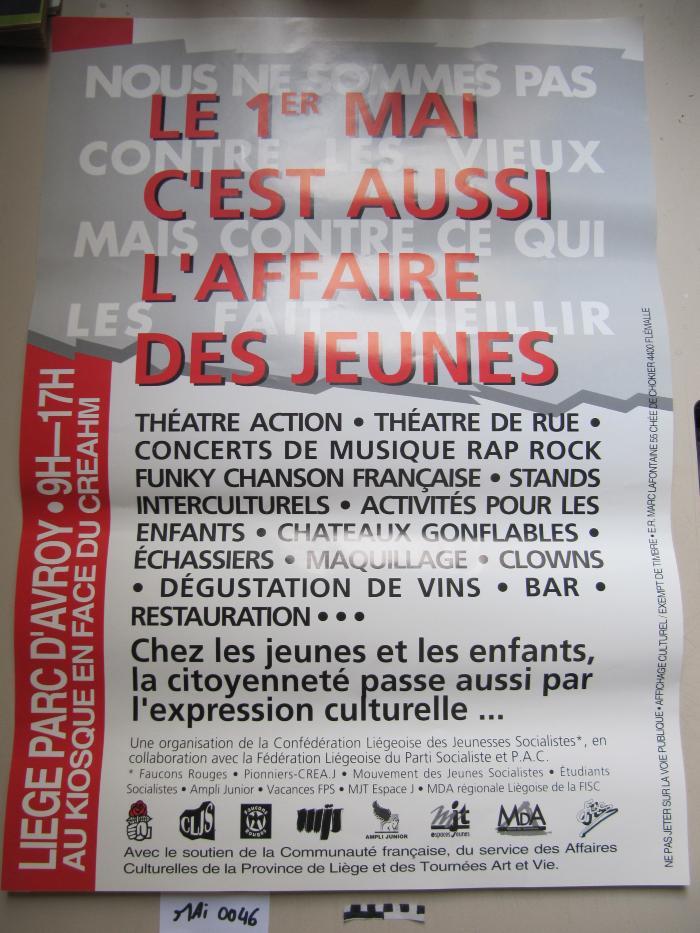 Fonds France Truffaut (ARC-P TRU-F)
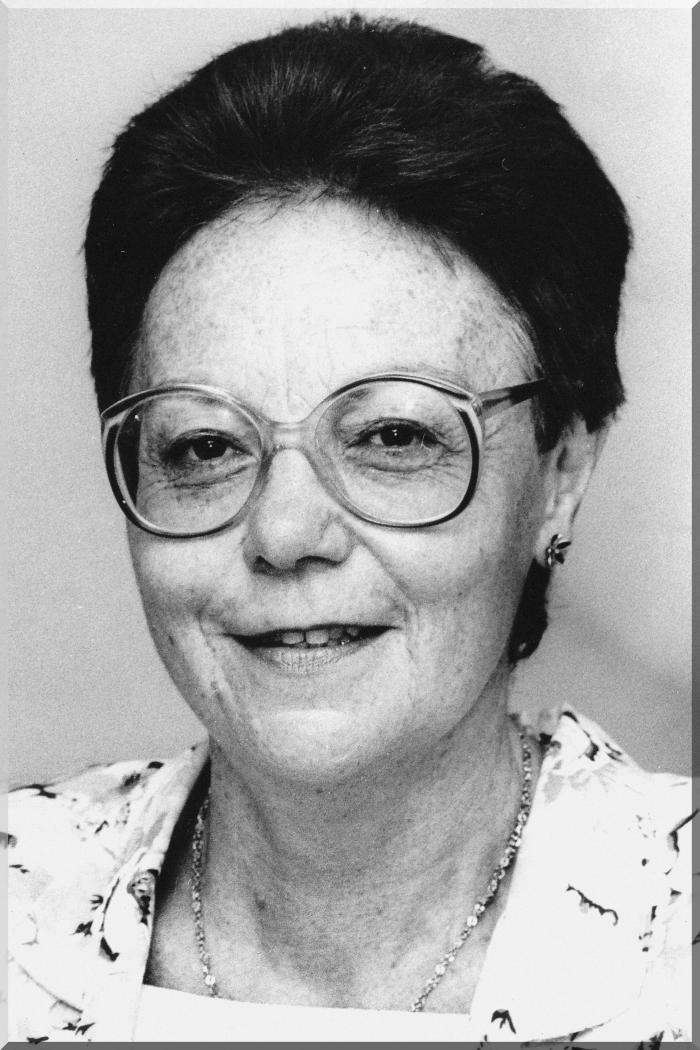 July 6 2009 at 3:07:01